Работа по проект
10 клас
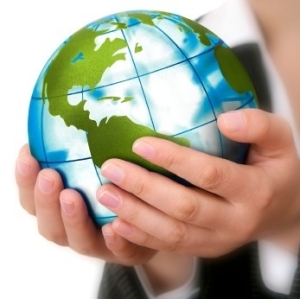 Задание:
Да се изготви мултимедийна презентация по предварително зададена тема като се използват подходящите за целта програмни средства.
Изисква се проекта да се реализира от екип от по трима ученици.
Да се представи проекта пред учениците от 10-ти клас
Срок за предаване 14 декември 2015г.
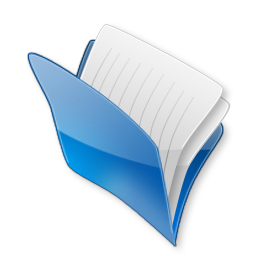 Дейности на екипите
Планиране на дейностите по проекта:
Да се определят основните задачи, продължителност и последователност на изпълнение (да се състави писмено план-график)
Да се разпределят конкретни задачи за всеки от участниците
Да се конкретизират срокове за изпълнение
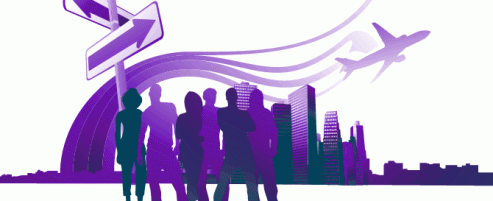 Завършване и отчитане на проекта
Да се предвиди отчитане на направеното по проекта до 1 декември, като първи етап.
Ясно да се отличи работата на всеки член от екипа.
Да се документира работата по проекта: текстов файл за описание на дейностите по проекта – снимки, материали, усъвършенстване на направеното и др.
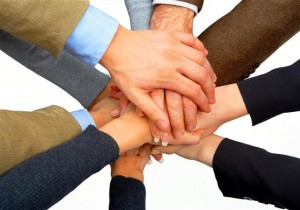 Защита на проекта
Проекта се представя от екипа пред ученици от 10 клас.
Представят се два файла:
Мултимедийна презентация
Текстов файл за описание на работата на екипа по време на изпълнение на проекта
Изводи от работата (какво са научили или не по време на изпълнение на проекта и др.).
Идеи за по-нататъшно развитие на проекта.
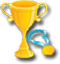 През цялото време на изпълнение на проекта е желателно да се консултирате с учителя!

Върху крайната оценка се отразява и:
Работата извършена до 1 декември.
Усъвършенстването на постигнатото.
Отношението на конкретния ученик към работата.
Успешна работа!!!
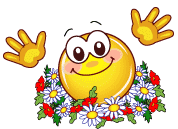